Poster presentation title
List of Authors and co-Authors / collaborators
List of affiliated programs, institutions, organizations, schools, etc.
(click to edit)  RESULTS
(click to edit)  CONCLUSIONS
(click to edit)  MATERIALS & METHODS
(click to edit) INTRODUCTION or ABSTRACT
Type in or paste your text here
Second level
Third level
Fourth level
Fifth level
Type in or paste your text here
Second level
Third level
Fourth level
Fifth level
Type in or paste your text here
Second level
Third level
Fourth level
Fifth level
Type in or paste your text here
Second level
Third level
Fourth level
Fifth level
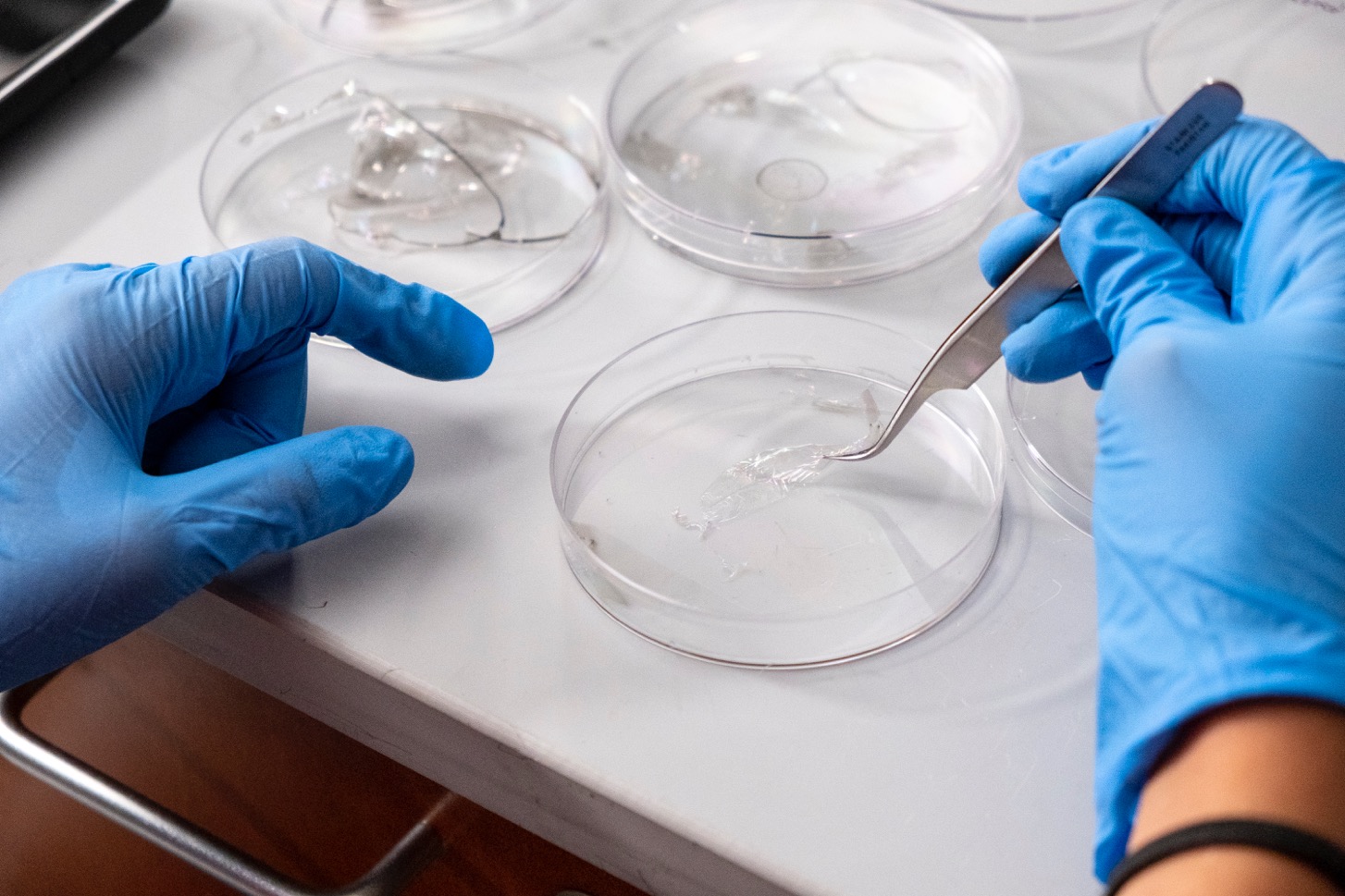 (click to edit)  OBJECTIVES
Type in or paste your text here
Second level
Third level
Fourth level
Fifth level
(click to edit)  REFERENCES
Type in or paste your text here
Second level
Third level
Fourth level
Fifth level
(click to edit)  ACKNOWLEDGEMENTS or  CONTACT
Type in or paste your text here
Second level
Third level
Fourth level
Fifth level